FRET  Based HTS Assay Kit for SUMO1-UBC9 Interaction
David Bui
Randall Mello
Richard Lauhead
Michelle Tran
Introduction
Why is it important to have this kit?
Disregulation of the SUMO pathway has been linked to diseases including ovarian carcinoma, melanoma, and lung adenocarcinoma. (Mo and Moschos 2005)
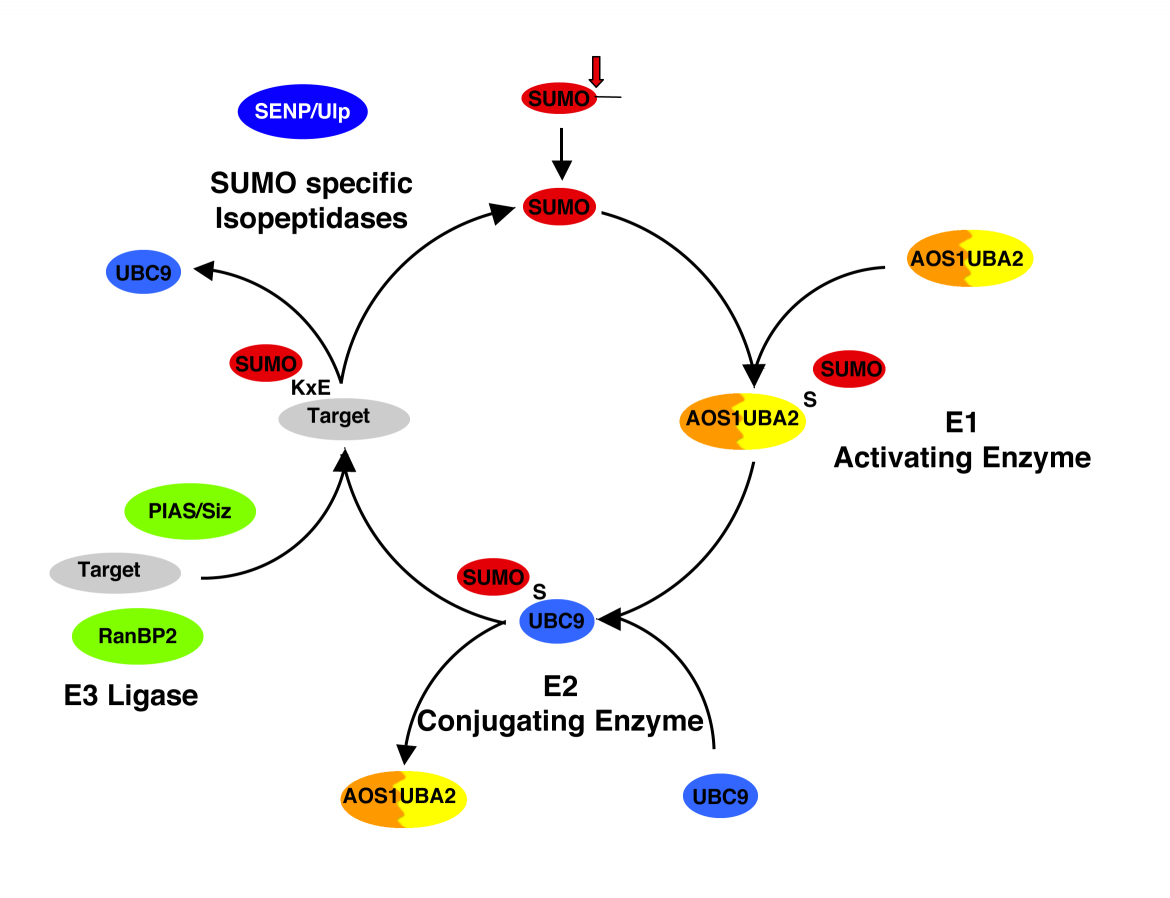 Goal: Development of FRET based kit to screen compounds that could alter binding between SUMO1 and UBC9.
http://www.biochem.mpg.de/jentsch/Mueller.html
Project Flow Chart
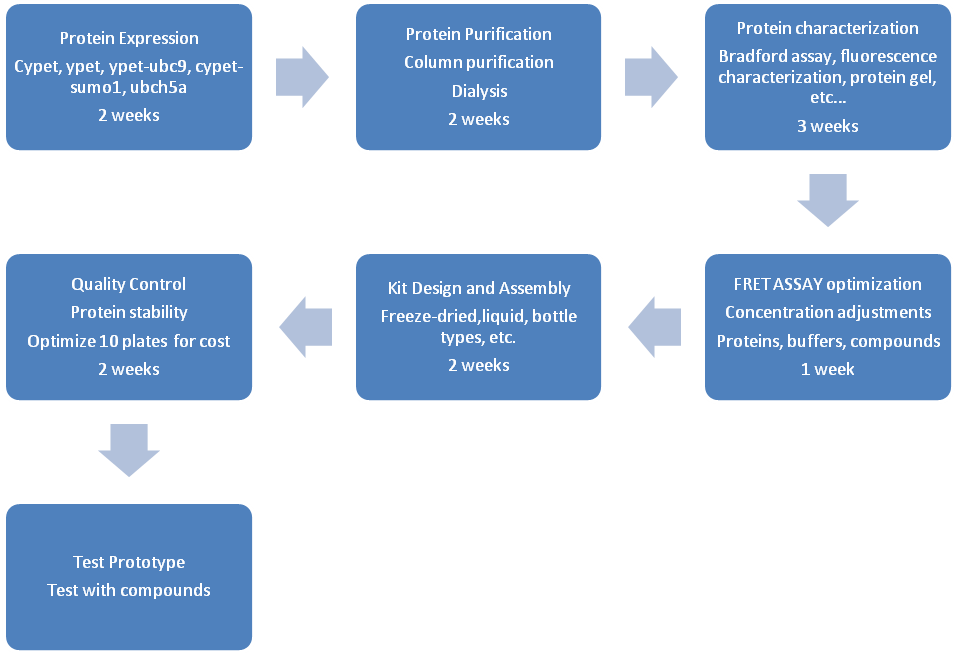 Sensitivity of Flexstation II
Using highly pure proteins, serial dilutions were done to make solutions at different protein concentrations
Values range from 1 ng to 100 µg of protein per well
Sensitivity of Flexstation II- A general HTS development instrument
For accurate fluorescence measurements of single proteins and conjugations, an assay must have values away from background noise
500 ng is the lowest amount for usable assay conditions.
Purification Optimization using Ni-His Purification
Cell Lysate obtained from 1 Liter of E. coli solution and resuspended in 30 mL of Resuspension buffer
 Column purification protocol involves 10mL of lysate poured into a column with 500 µL of agarose nickel bead solution with subsequent 10 mL washes. 
Elution took place 500 µL at a time and continued until the beads showed no fluorescence.
Wash solutions adapted from Qiagen Ni-NTA agarose beads purification booklet
Method to Determine Protein Concentration
Bradford Assay:
Total protein concentrations of solution can be calculated using the equation obtained from graph.
Purification Optimization using Ni-His Purification
Using the Bradford Assay to determine total protein concentration and the fluorescence curves generated from the sensitivity tests, the purity was calculated for each protocol
Purification Optimization using Ni-His Purification
Ypet-UBC9
Cypet-SUMO1
Ypet-UBC9 could be around 70% pure
Cypet-SUMO1 is unlikely to be 97% pure
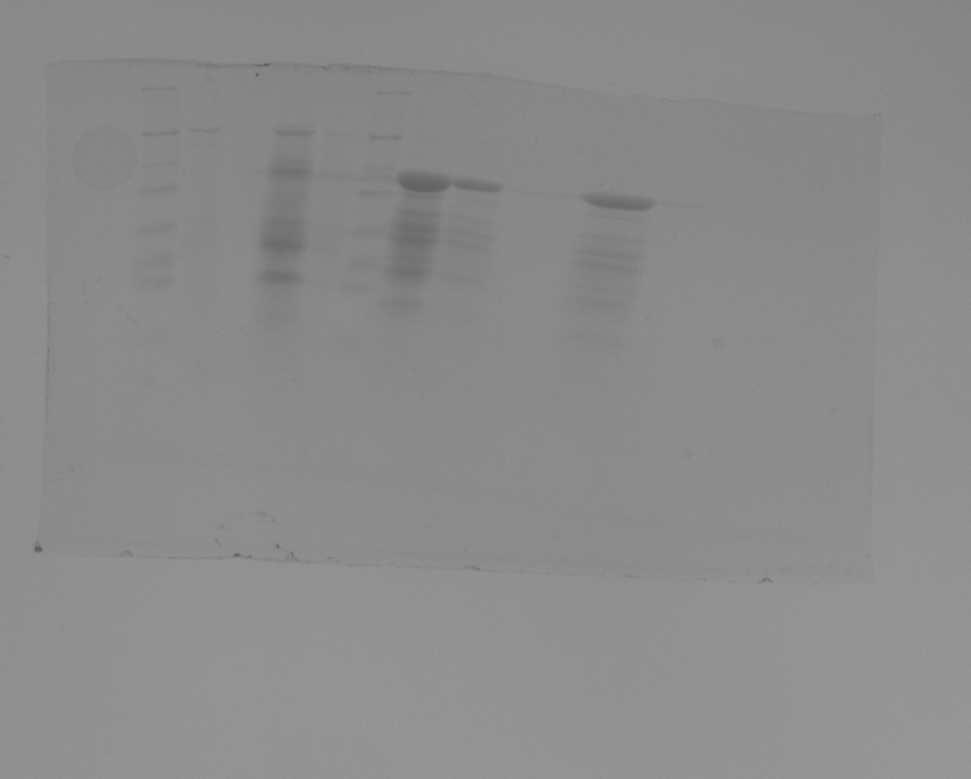 Prot.2
Prot.3
Prot.1
Prot.2
Prot.3
Prot.1
Purity effects on fluorescence
Keeping a constant fluorescent protein amount at 1 µg.
BL21 cell lysate proteins were added to change percent purity.
Results show that purity has little effect on fluorescence at 1µg of fluorescent protein.
Other Proteins do not interfere with fluorescent intensity
Purity effects on FRET
Tested purity effects on FRET with each protein at a constant amount of 500 ng. 
Results demonstrate that purity of fluorescent proteins and in FRET has no effect at low concentration(10ng/µl).
Emission max of Ypet-Ubc9 over Cypet-SUMO1 to obtain FRET ratio.
Results demonstrate little to no change in FRET ratio when purity is varied.
Purity does not have significant effect on FRET ratio
Lyophilization Effects
Experimental Design
Lyophilize 1mL of protein solution in 1.5mL tubes for Cypet-SUMO1 and Ypet-UBC9 for the following tests
Lyophilized and stored as powder at RT
Lyophilized and stored as powder at 4 degree
Lyophilized and stored as powder at -20 degree
Lyophilized and stored as powder at -80 degree
Lyophilized then stored as solution at RT
Lyophilized then stored as solution at 4 degree
Lyophilized then stored as solution -20 degree
Lyophilized then stored as solution -80 degree
Lyophilization Effects
Obtained purity before lyophilization
Weighed tube before and after lyophilization to obtain protein amount and fluorescent protein amounts
Diluted all solutions to have the same protein concentrations, and same total protein amount per well. 
Performed FRET analysis of each solution to determine FRET effeciency
Lyophilization Effects
Lyophilization Effects
Gantt Chart
Questions?